上帝賜福母親 God Bless Mothers
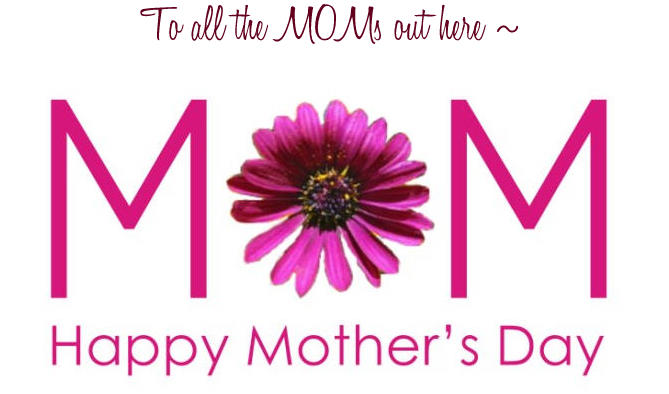 懇求天父賜福氣，
佇這母親節日子，恩典對天賜給伊。
保護照顧永遠無離。Our Father in heaven, 
we pray for your blessings.  
In this Mother’s Day, 
bless her with your grace.  
Protect her and be with her always.
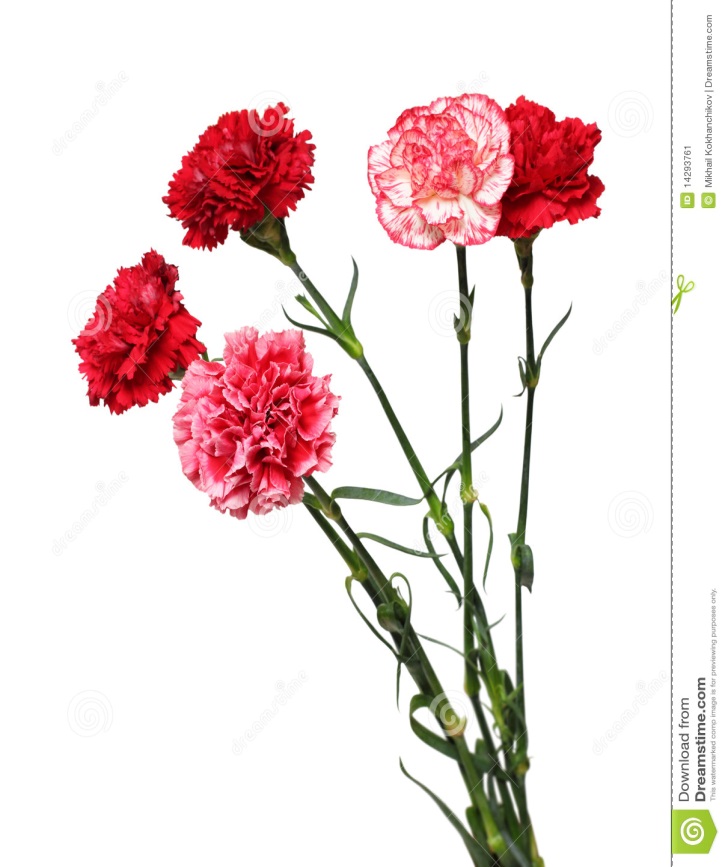 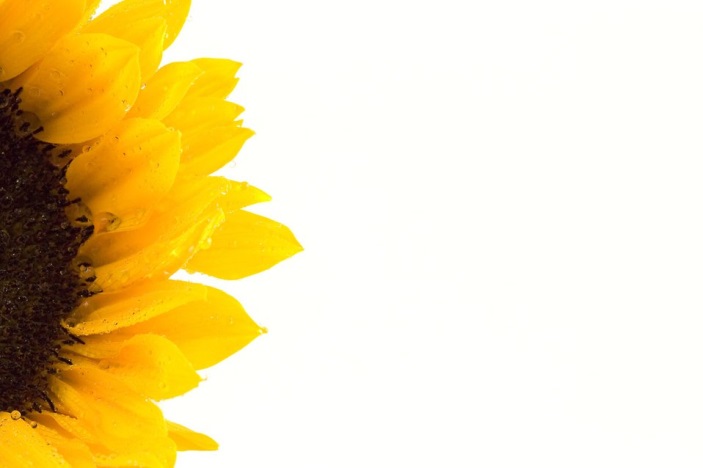 天父上帝感謝彌，
賞賜母愛做禮物，老母癡心疼惜阮，
親像彌的疼同款。

Thank you Father 
for the gift of mother’s love.  
Our mother loves us
 just like you love us.
對阮細漢飼到大，
老母苦心有拖磨，栽培教導堅固信仰信，
實行道理榮耀神。

She tirelessly raises us 
and teaches us to be faithful 
and walk righteously to glory God.
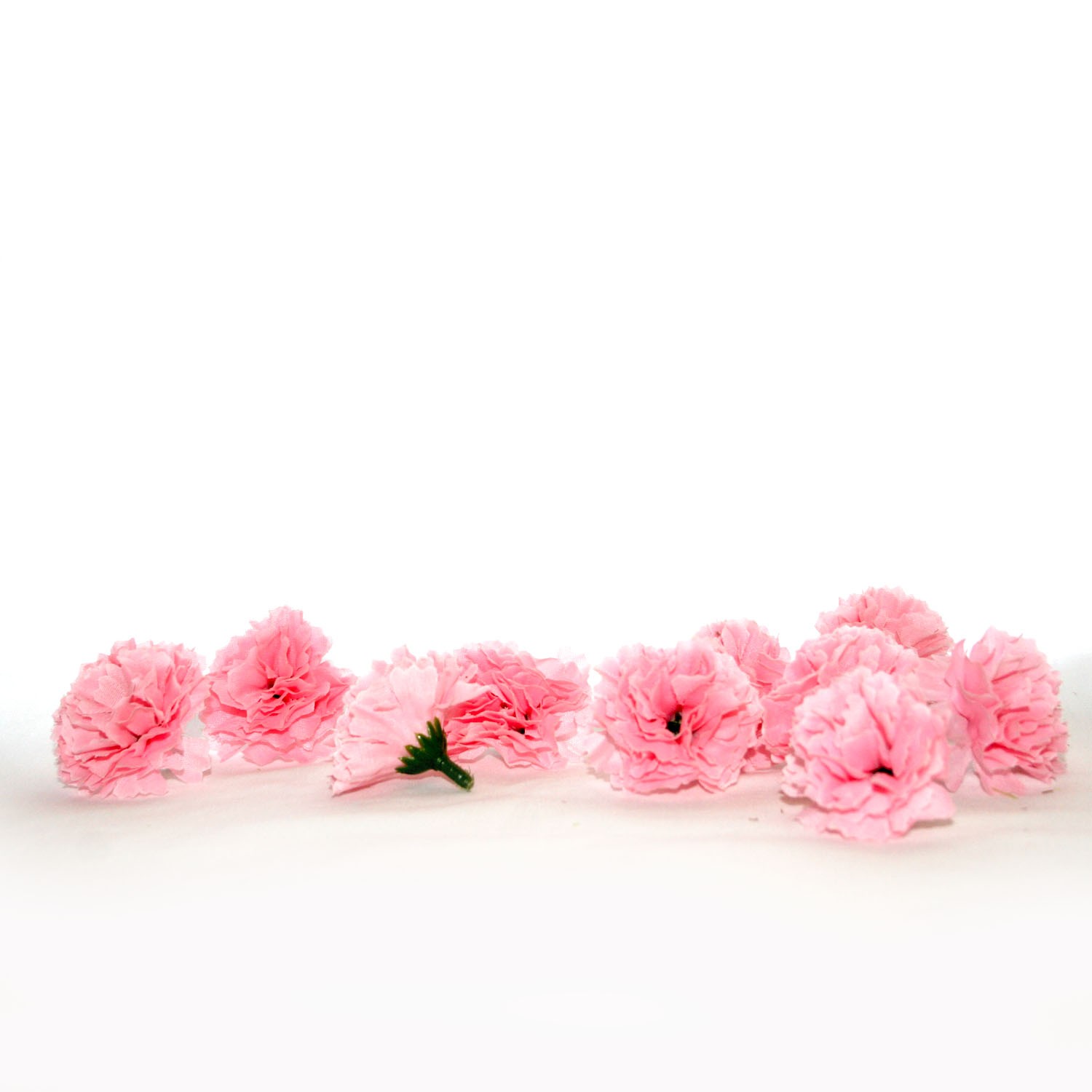 勸咱所有囝兒孫，
孝敬父母是本分，懇求上帝施大恩，
賜福母親到有餘。

May all the sons, daughters and grandchildren know to love their parents.  We pray for God’s grace and may He 
bless our mothers abundantly.
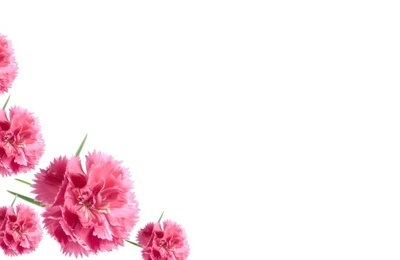